第十三节—化学平衡（上）
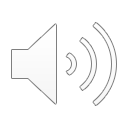 可逆反应—reversible reaction
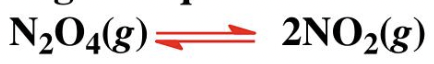 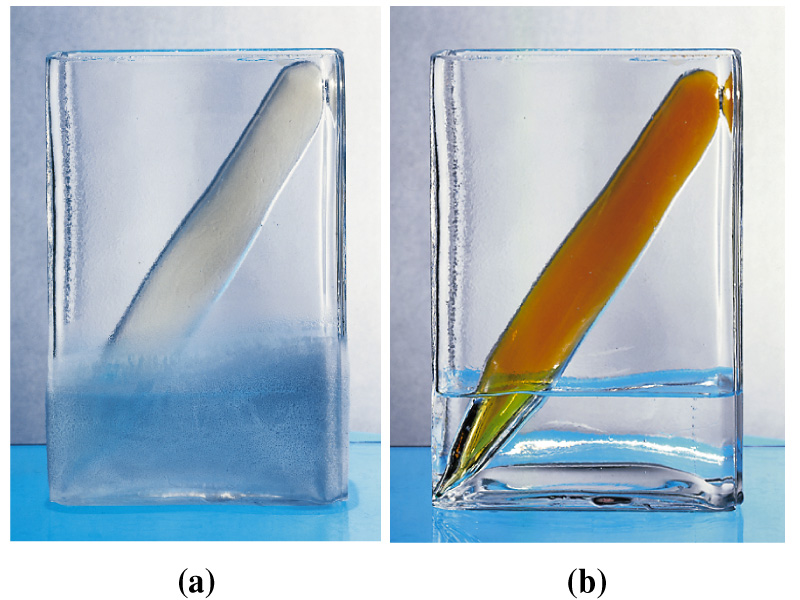 高温时反应向右进行生成二氧化氮，低温时反应向左进行生成四氧化二氮
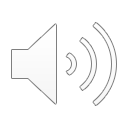 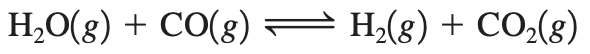 化学平衡—chemical equilibrium
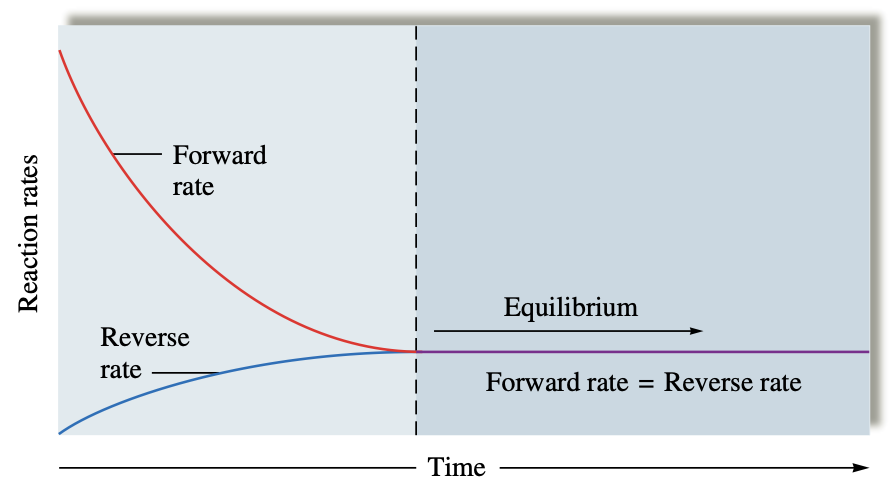 正逆反应速率相等
动态平衡—正逆反应依旧同时且一直发生
正逆反应速率相等
各物质浓度不随时间变化—但不一定相等
气体压强不变
体系颜色不变—若存在有色物质
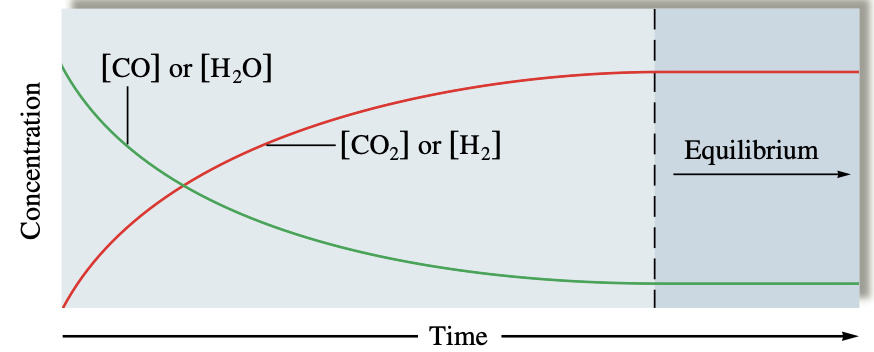 各物质浓度不随时间变化
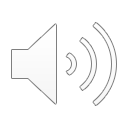 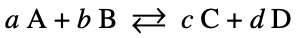 平衡常数—equilibrium constant
AP化学重要公式
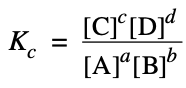 在平衡时可利用气体或溶液中物质的浓度计算平衡常数
气体的压强可转换为浓度代入平衡常数公式
平衡常数越大—生成物的浓度越大，反应越向右进行
平衡常数越小—反应物的浓度越大，反应越向左进行
气体压强和浓度的关系
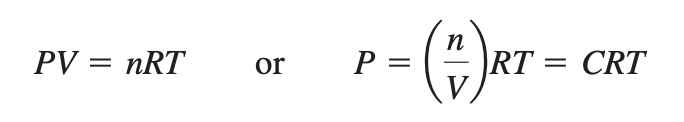 AP化学重要公式
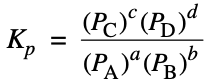 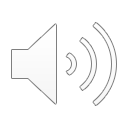 操纵平衡表达式
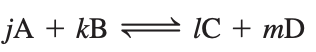 平衡常数
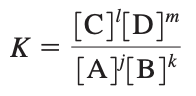 逆反应平衡常数
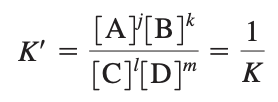 将反应翻转—新的平衡常数是原来的倒数
系数乘以一个数n—新的平衡常数是原来的n次方
两个或多个反应相加—新的平衡常数是每个反应的平衡常数之积
逆反应
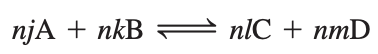 逆反应平衡常数
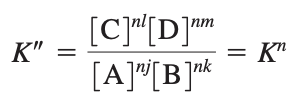 多个反应相加
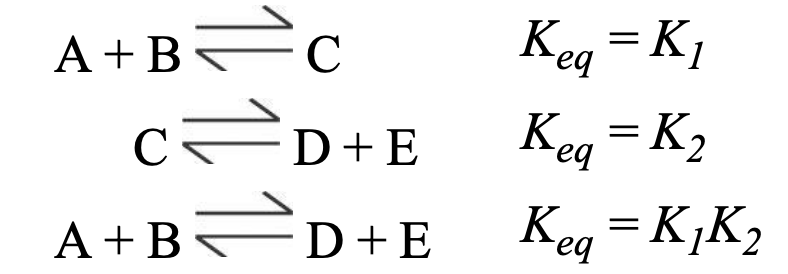 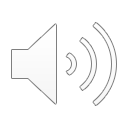 反应商—reaction quotient
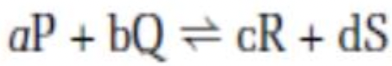 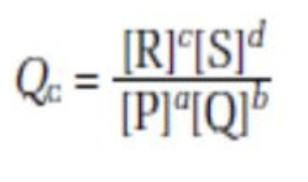 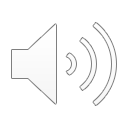 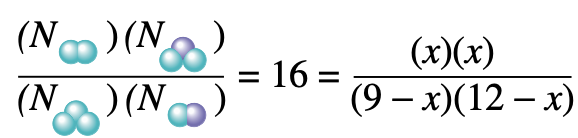 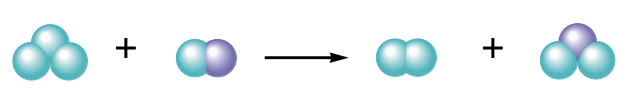 平衡问题的解决办法
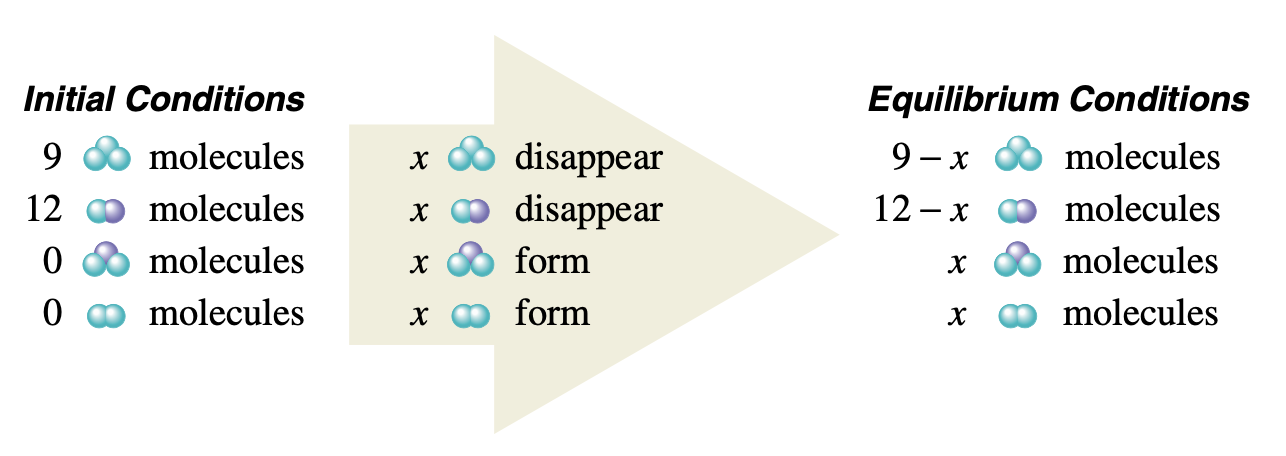 解方程
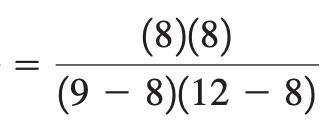 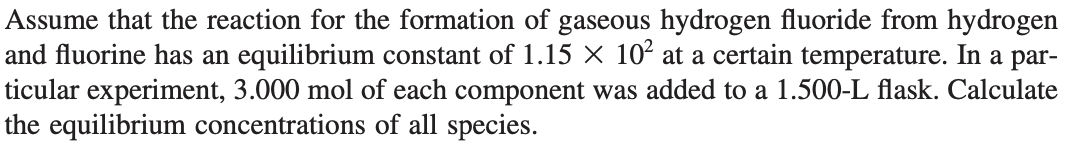 方法——
1. 写出化学方程式
2. 算出各物质浓度或压强
3. 算出反应商，判断反应进行方向
4.  列出表格，将初始值，改变量和末值
5.根据平衡常数公式列方程
6.解方程
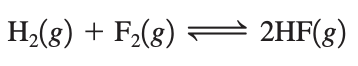 1.
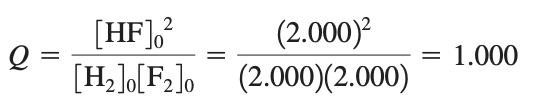 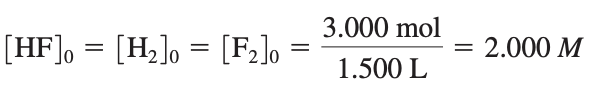 2.
3.
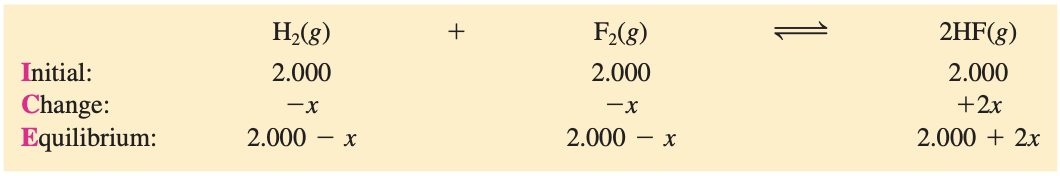 4.
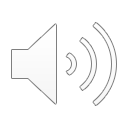 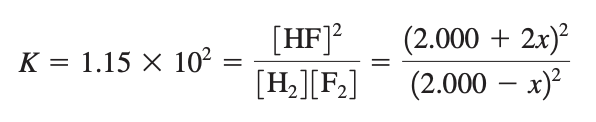 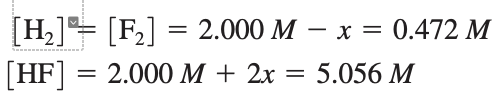 6.
5.
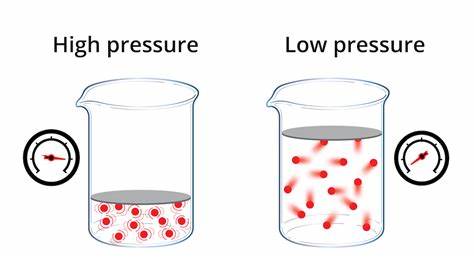 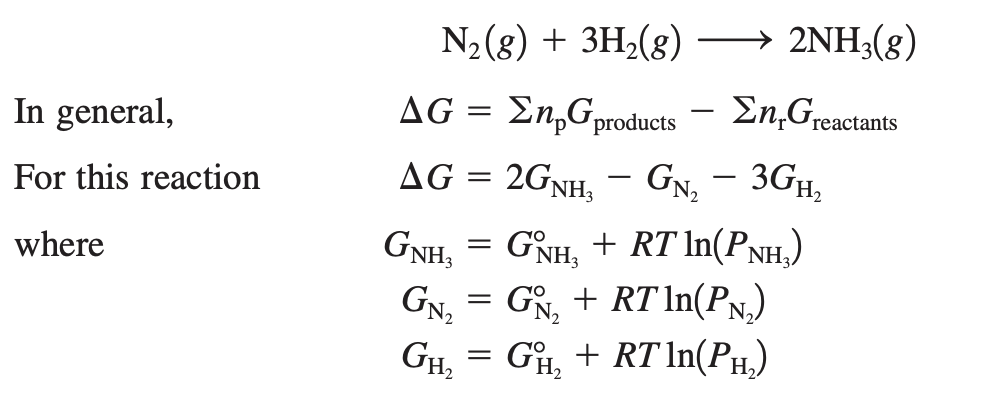 吉布斯自由能与化学平衡
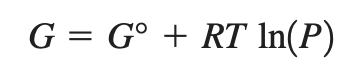 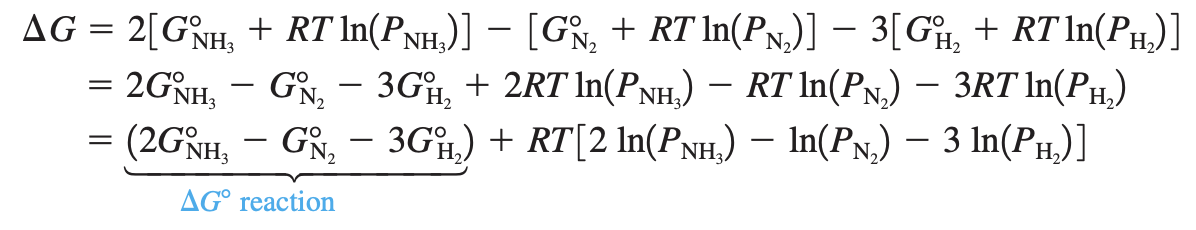 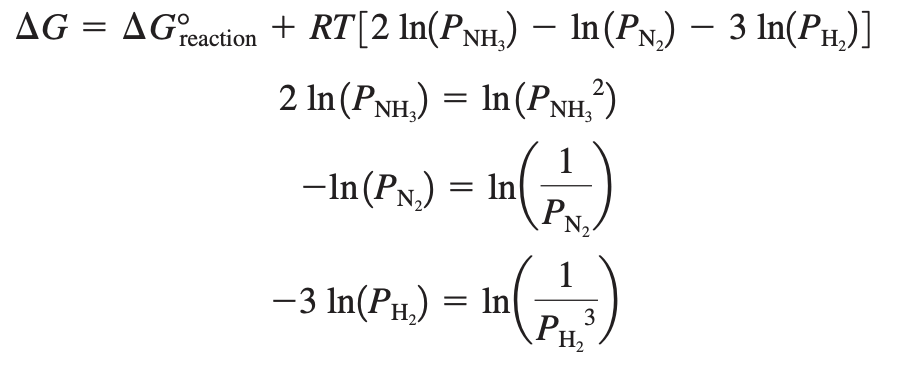 在平衡点时
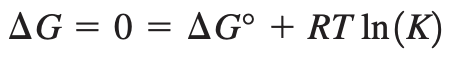 AP化学重要公式
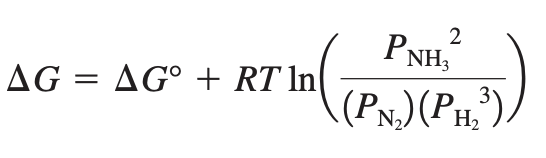 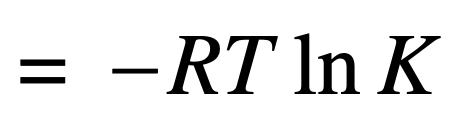 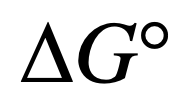 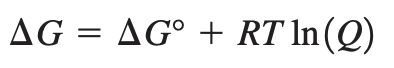 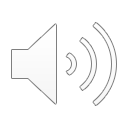 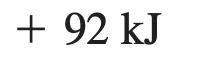 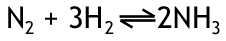 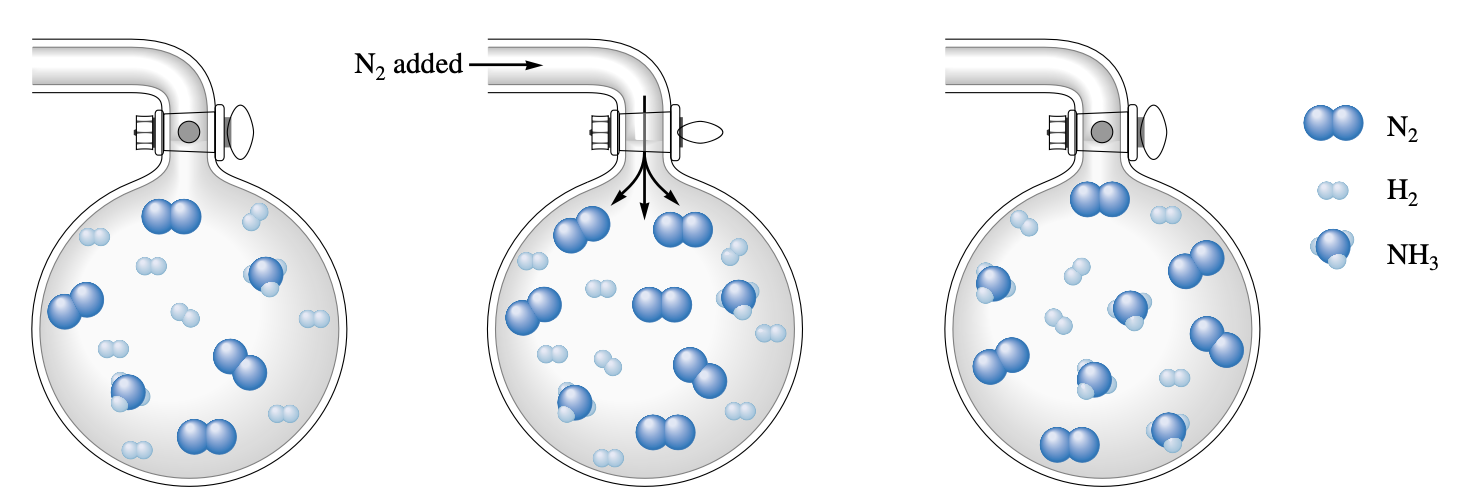 勒夏特列法则—Le Châtelier’s Principle
特定因素—反应物生成物浓度，压强，温度的改变——可影响化学平衡去抵消改变
哈伯制氨法—高温高压催化剂下氮气与氢气反应生成氨气
任意一边浓度增加—反应向对边进行
容器压强增加—反应向分子数少的一边进行
系统温度增加—反应向吸热反应的方向进行
增加反应物浓度使反应向右进行
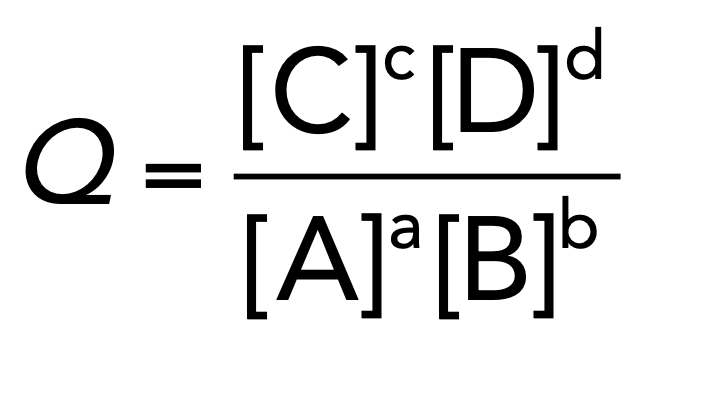 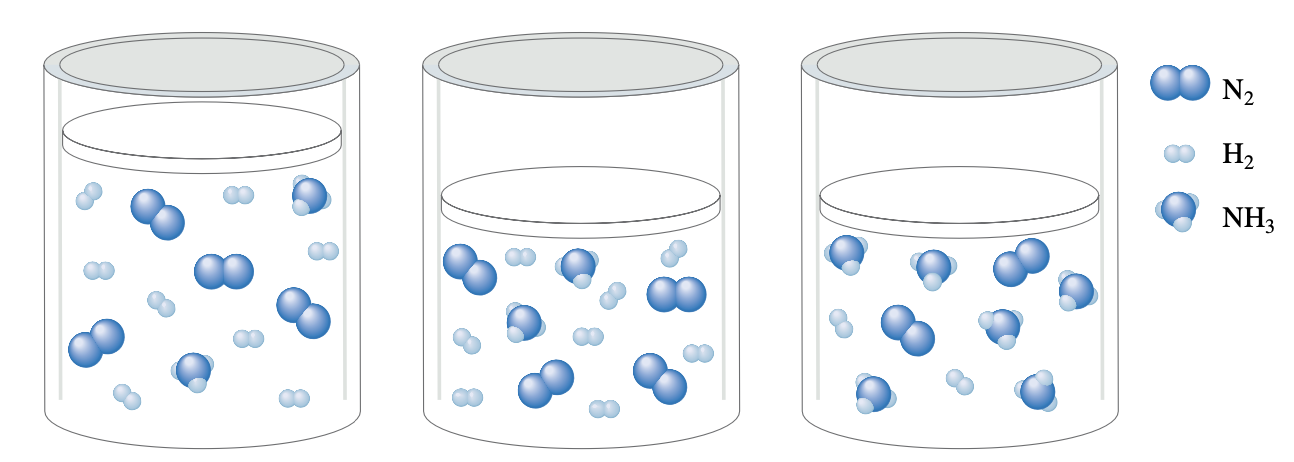 增大压强使反应向右进行
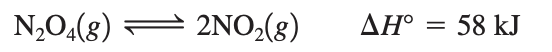 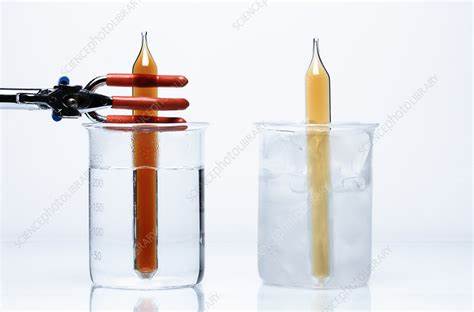 吸热反应增高温度会使反应向右进行生成二氧化氮
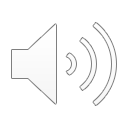 Practice 1
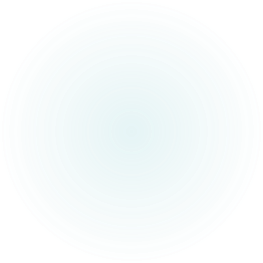 很明显，下面的方程式经过了翻转再乘二倍的操作，所以先把平衡常数平方再取倒数就可以了。
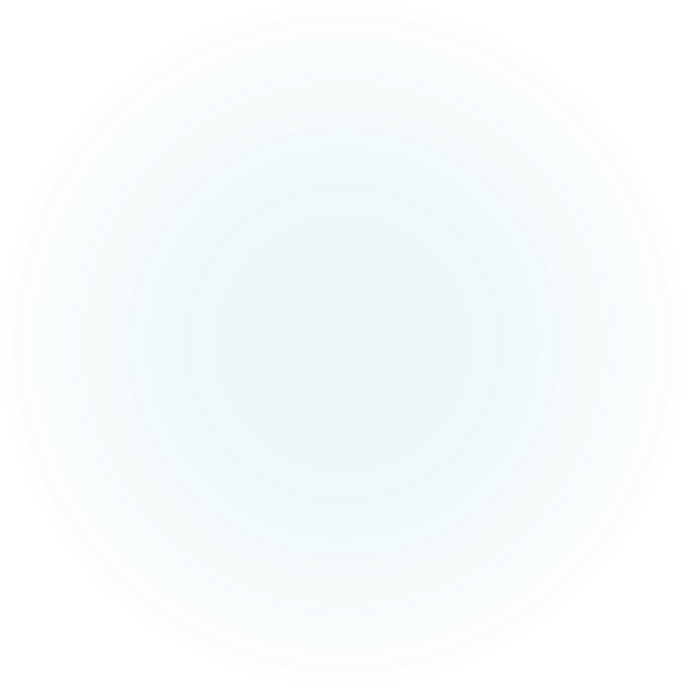 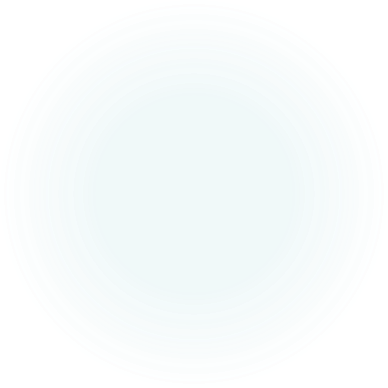 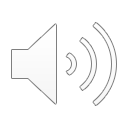 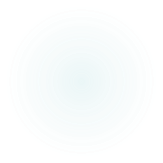 Practice 2
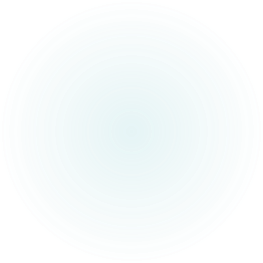 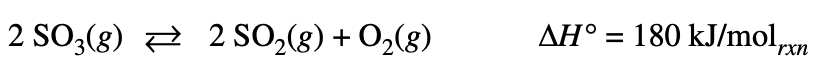 化学平衡时各物质压强浓度不变，因此x画在曲线为水平直线处
 二氧化硫压强突然增加，说明有二氧化硫加入
 生成物浓度（压强）增加，反应商大于平衡常数，反应向左进行，减少了二氧化硫和氧气压强，三氧化硫压强增加
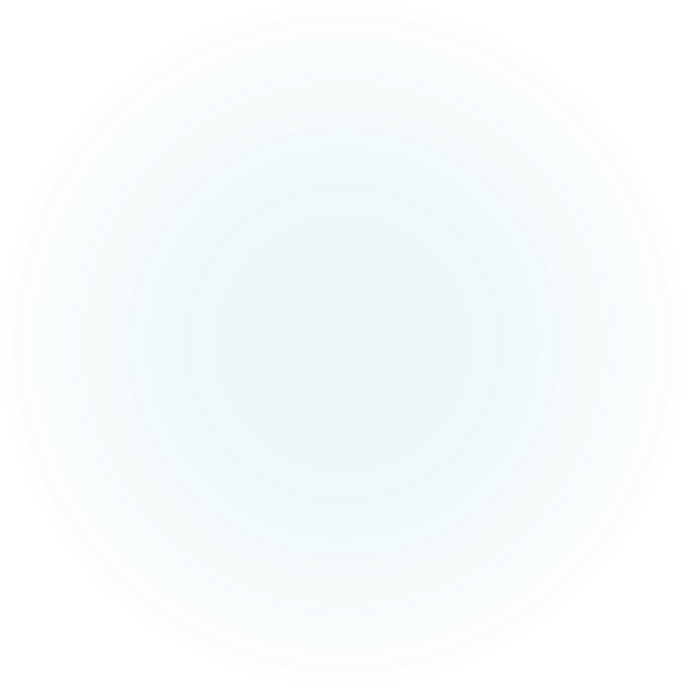 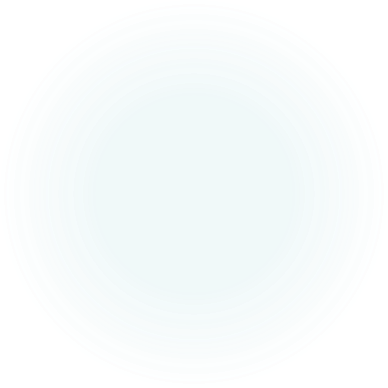 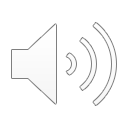 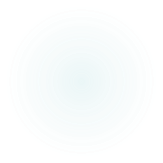 Continued…
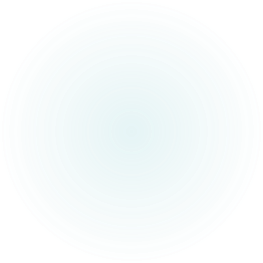 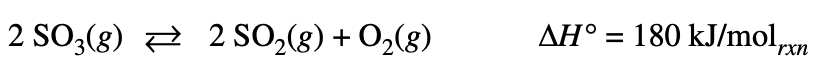 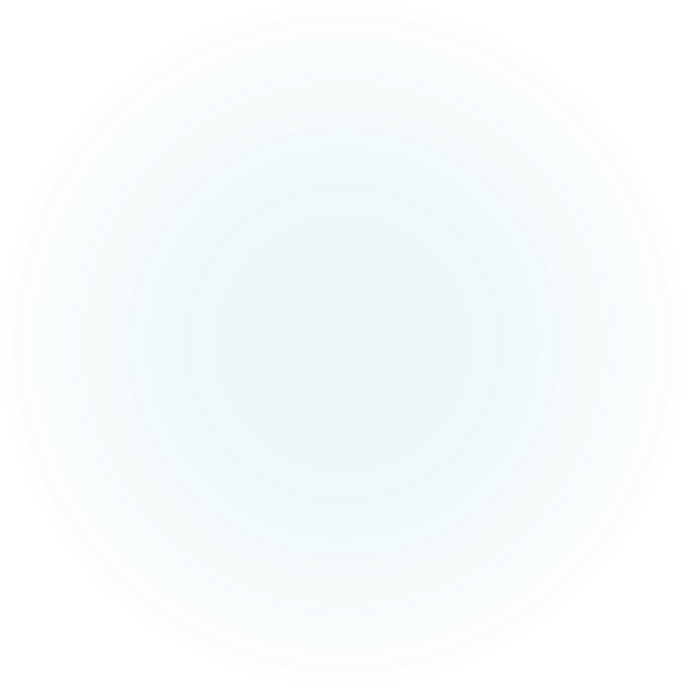 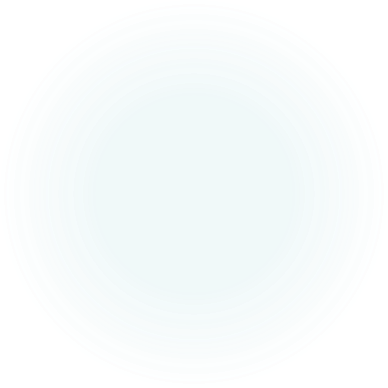 Use the information above to answer the following.(i) Write the expression for the equilibrium constant, Kp, for the reaction. 


(ii) Determine the value of Kp for the reaction.
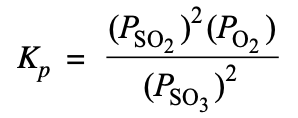 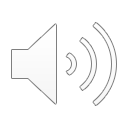 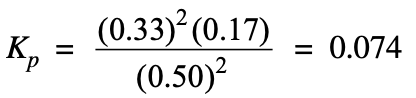 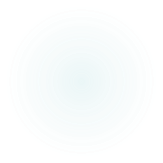